统编语文教材小学二年级下册第三单元
3“贝”的故事
第一课时
慧眼识字：
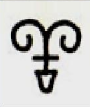 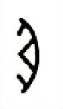 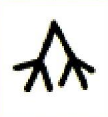 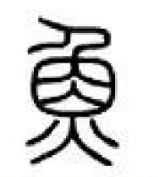 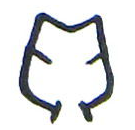 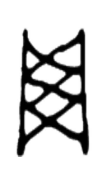 网
贝
羊
耳
竹
鱼
贝
贝
bèi
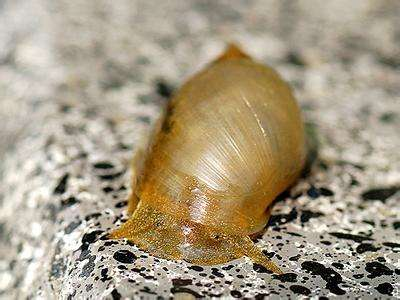 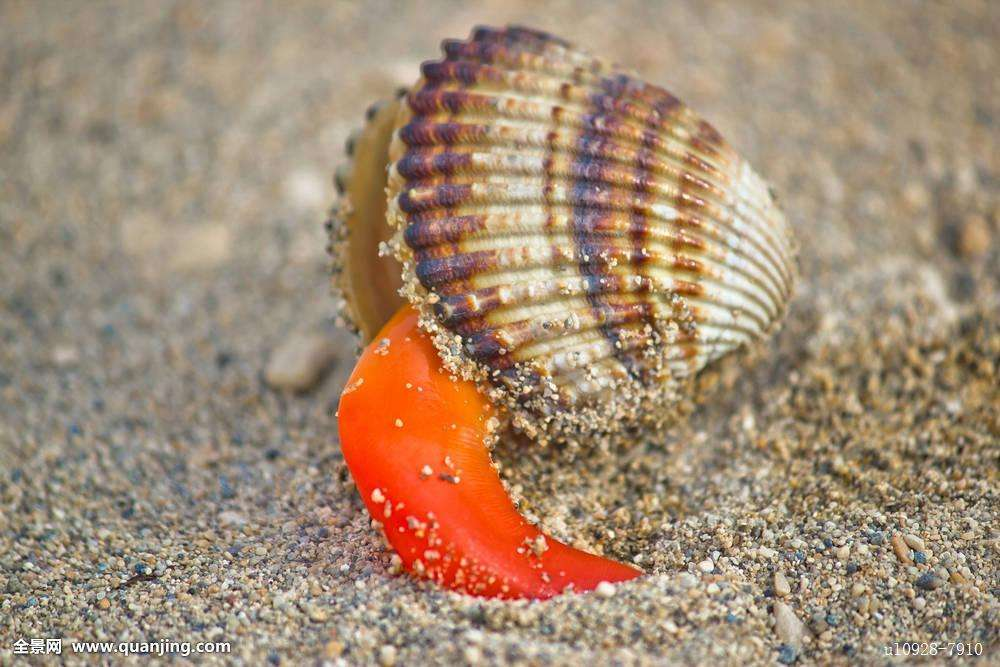 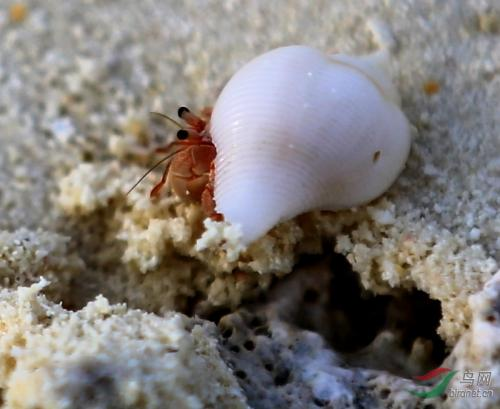 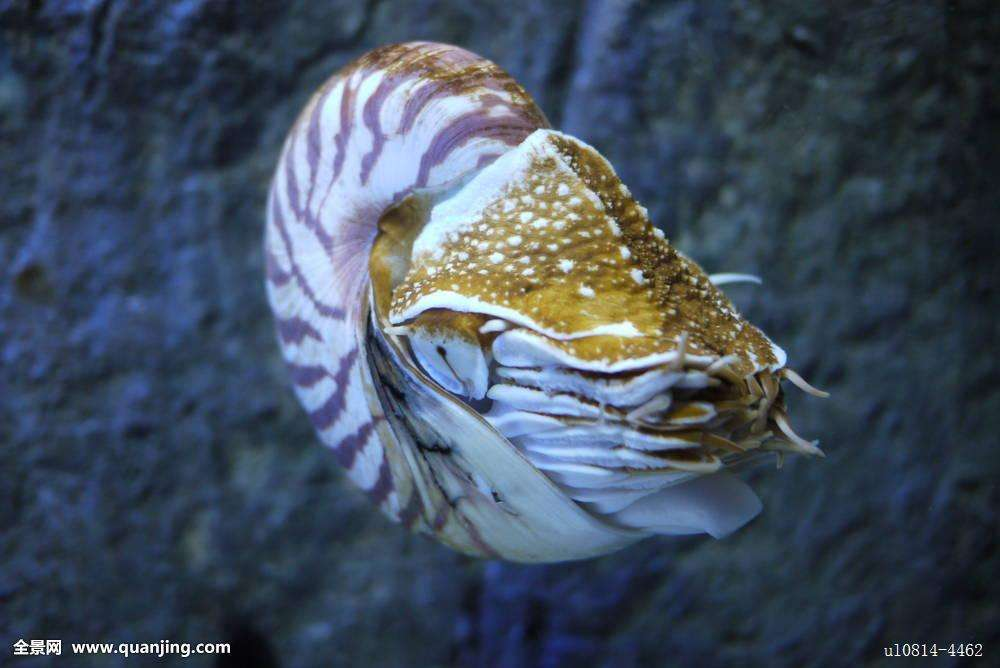 贝
bèi
ké
壳
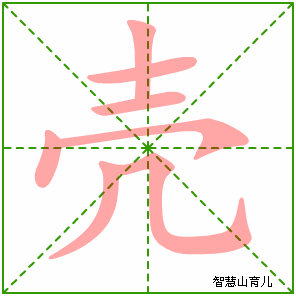 jiǎ
ɡǔ
bèi   lèi
piào
zhēn
甲骨文  贝类  漂亮  珍贵  珍惜  
饰品  随身  容易  损坏  钱币  纸币  钱财  财富  财产  有关  赚钱  赔钱  赔本  赔礼  购买  采购  贫苦  贫穷
yì
sǔn
qián bì
pǐn
shì
suí
cái
zhuàn
péi
guān
pín
ɡòu
甲骨文  贝类  漂亮  珍贵  珍惜  
饰品  随身  容易  损坏  钱币  纸币  钱财  财富  财产  有关  赚钱  赔钱  赔本  赔礼  购买  采购  贫苦  贫穷
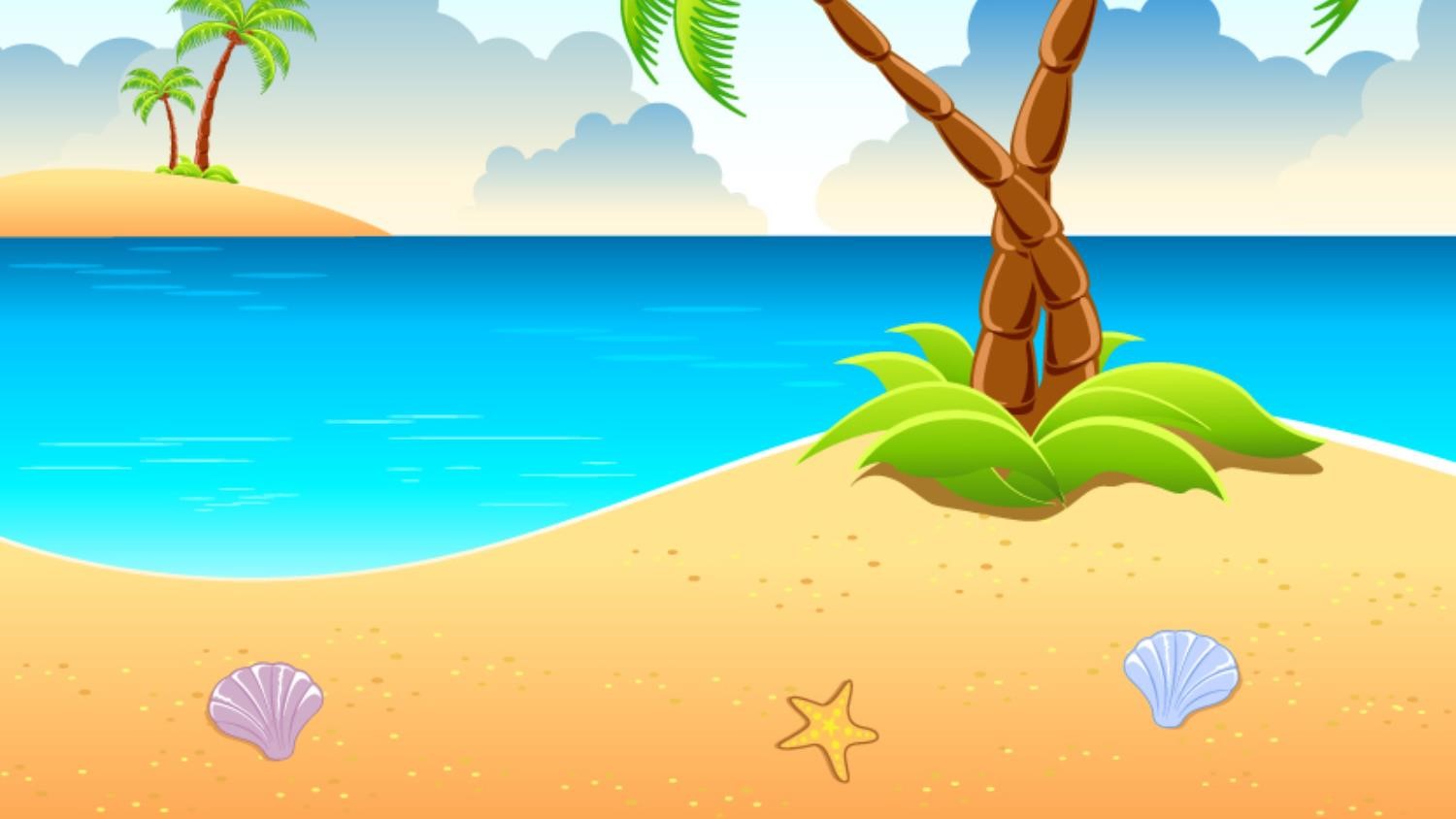 看谁捡的贝壳多
甲
骨
漂
珍
品
饰
随
损
财
赔
购
贫
赚
币
易
类
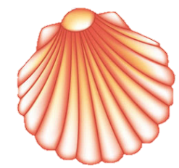 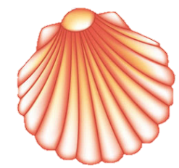 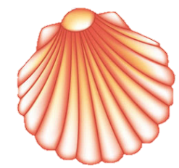 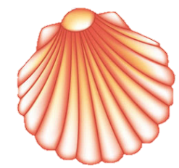 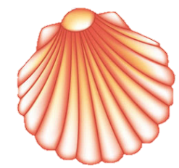 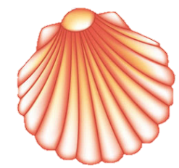 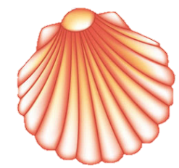 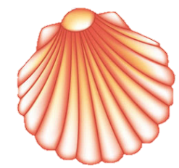 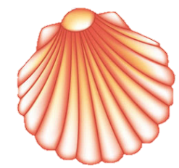 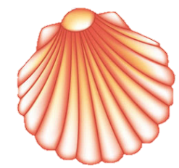 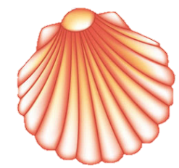 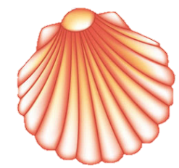 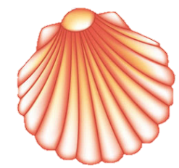 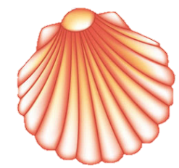 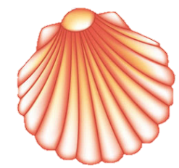 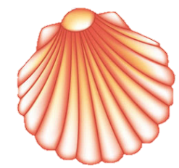 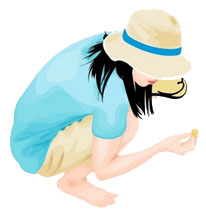 关
骨
财
钱
贝
甲
与
壳
币
状元成才路
状元成才路
状元成才路
状元成才路
状元成才路
状元成才路
状元成才路
状元成才路
状元成才路
状元成才路
状元成才路
状元成才路
状元成才路
状元成才路
状元成才路
状元成才路
状元成才路
状元成才路
状元成才路
状元成才路
状元成才路
状元成才路
状元成才路
状元成才路
状元成才路
状元成才路
状元成才路
状元成才路
状元成才路
状元成才路
状元成才路
状元成才路
状元成才路
状元成才路
状元成才路
状元成才路
状元成才路
状元成才路
状元成才路
状元成才路
状元成才路
状元成才路
状元成才路
状元成才路
状元成才路
状元成才路
状元成才路
状元成才路
状元成才路
状元成才路
状元成才路
状元成才路
状元成才路
状元成才路
状元成才路
状元成才路
状元成才路
状元成才路
状元成才路
状元成才路
状元成才路
状元成才路
状元成才路
状元成才路
状元成才路
状元成才路
状元成才路
状元成才路
状元成才路
状元成才路
状元成才路
状元成才路
状元成才路
状元成才路
状元成才路
状元成才路
状元成才路
状元成才路
状元成才路
状元成才路
状元成才路
状元成才路
状元成才路
状元成才路
状元成才路
状元成才路
状元成才路
状元成才路
状元成才路
状元成才路
状元成才路
状元成才路
状元成才路
状元成才路
状元成才路
状元成才路
状元成才路
状元成才路
状元成才路
状元成才路
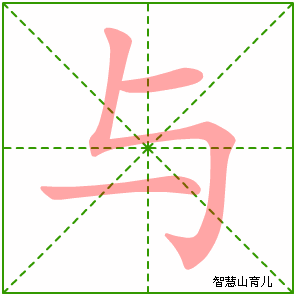 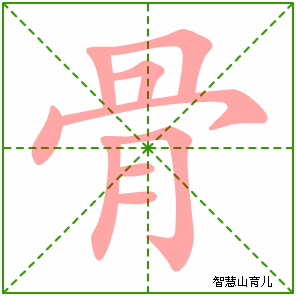 ɡŭ 骨头
骨
ɡū
ɡū
花骨朵
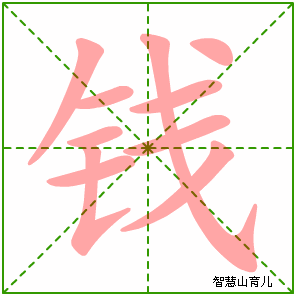 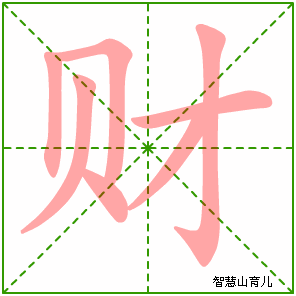 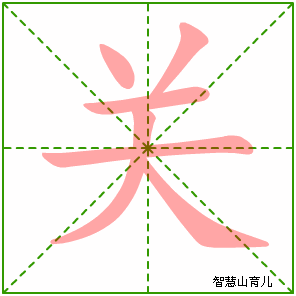 珍贵  贝壳  饰品  钱币
古时候，人们觉得（    ）很漂亮，很（    ），喜欢把它们当作（    ）戴在身上。
Piào 漂亮
漂
piāo
漂浮  漂流  漂游
piǎo
piǎo
piǎo
漂白  漂洗
飘
漂
飘浮
漂浮
3“贝”的故事
第二课时
读一读：
甲骨文    贝壳     漂亮     珍贵
 
 饰品      钱币     钱财     有关
“贝”字的起源
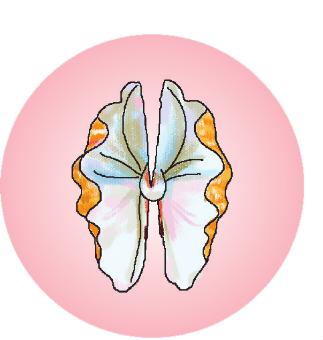 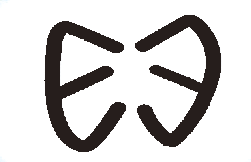 甲骨文
贝壳
填一填：
甲骨文 贝壳 漂亮 珍贵 饰品 钱币 钱财 有关
古代(             )中的“贝”就是贝类的两扇壳张开的样子。古时候，人们觉得(         )很(          )，很(         )，所以把它们作为(         )戴在身上，而且还把贝壳当作(         )，所以用“贝”作偏旁的字大多与(          )有关。
甲骨文
贝壳
漂亮
珍贵
饰品
钱币
钱财
你还知道哪些字是“贝”字旁呢？
财     购     贵     赔     赚     货
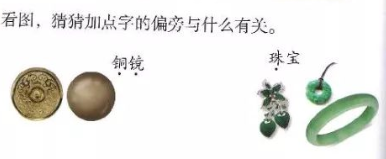 形声字
铜  镜
珠宝
形旁
声旁
形声字构字结构：
（1）	左形右声：铜 冻 证   
（2）	右形左声：攻 颈 瓢    
（3）	上形下声：管 露 爸  
（4）	下形上声：架 案 斧      
（5）	外形内声：固 病 庭 
（6）	内形外声：闷 问 闻
读一读：
《什么虫》                                             
     什么虫儿采蜜忙？                                                     
     什么虫儿空中飞？                   
     什么虫儿路边爬？                         
     什么虫儿草里跳？                                           
     蜜蜂采蜜忙，                   
     蜻蜓天上飞， 
     蚂蚁路边爬， 
     蚱蜢草里跳。
哪些字带有“虫”字旁？
读一读：
蜻蜓   蜜蜂   蚂蚁   蚱蜢
萤   茧   螳螂   蝉   蝴蝶
你发现了什么？
读一读：
《江上渔者》
               范仲淹
       江上往来人，
       但爱鲈鱼美。
       君看一叶舟，
       出入风波里。
鲈鱼、鲸鱼、鲤鱼、鲮鱼、鲶鱼、鳄鱼、鲨鱼
设计与制作：陈丹丹

  单位：广东省 深圳市 福田区 荔园小学北校区